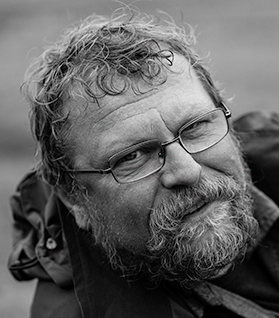 Professor Ole Kristian Berg
Department of Biology
NTNU – Norwegian University of Science and Technology
Fish Ecology
Bioenergetics: 
Ulvan, E., A. Finstad, O. Ugedal &  O. K. Berg  2012.   Direct and indirect climatic drivers of biotic interactions: ice-cover and carbon runoff shaping Arctic char Salvelinus alpinus and brown trout Salmo trutta competitive asymmetries. Oecologia 168: 277-287.
Competition: 
Berg, O.K., G. Bremset, K. Hanssen & M. Puffer 2014.  Selective segregation in intraspecific competition between juvenile Atlantic salmon (Salmo salar) and brown trout (Salmo trutta). Ecol. Freshw. Fish     DOI: 10.1111/eff.12107
Conservation biology: 
Sandlund, O.T., S. Karlsson, E.B. Thorstad, K. Hindar, O.K. Berg, K..P. Matthew. & I.C. Norum 2014. Spatial and temporal genetic structure of an endemic river-resident Atlantic salmon (Salmo salar) after millennia of  isolation.  Ecology and Evolution 4:1538-1554.http://onlinelibrary.wiley.com/doi/10.1002/ece3.1040/full
Aquaculture
Lipid stores
O.K. Berg, A.G. Finstad, Ø. Solem, O. Ugedal, T. Forseth, E. Niemelä, J.V. Arnekleiv, A. Lohrmann & T.F. Næsje 2009. Pre-winter lipid stores in young-of-year Atlantic salmon along a north-south gradient. J. Fish Biol. 74: 1383-1393.


Environmental effects of aquaculture 
Solem, Ø.  & O. K. Berg 2011. Morphological differences in parr of Atlantic salmon along a north - south latitude gradient in Norway. J. Fish Biol. 78: 1451-1469.

Solem, Ø, E. Verspoor, J. V. Arnekleiv, O. K. Berg, J. Koksvik, K. Hindar, S. O., Karlsson, L. Rønnning & G. Kjærstad 2014.  Morphological and genetical comparison between natural produced smolts of Atlantic salmon Salmo salar, brown trout S. trutta and their hybrids.  Fisheries Management and  Ecology
Hydropower inetractions with fish
CEDREN – Centre of Environmental Design of Renewable Energy 
http://cedren.no/
Effects on salmonid fishes of rapid variations of discharge

Puffer, M., O.K.Berg, A. Huusko, T. Vehanen & T. Forseth 2014.  Effects of hydropeaking on growth, energetics and behaviour on juvenile Atlantic salmon (Salmo salar L.). River Research and Applications
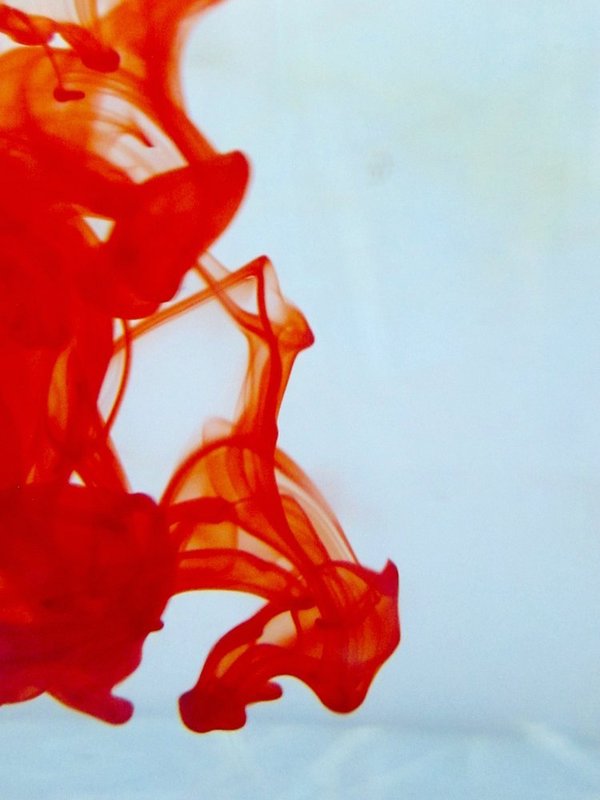 OMICS Group Open Access Membership
OMICS International Membership enables academic and research institutions, funders and corporations to actively encourage open access in scholarly communication and the dissemination of research published by their authors.
For more details and benefits, click on the link below:
http://omicsonline.org/membership.php
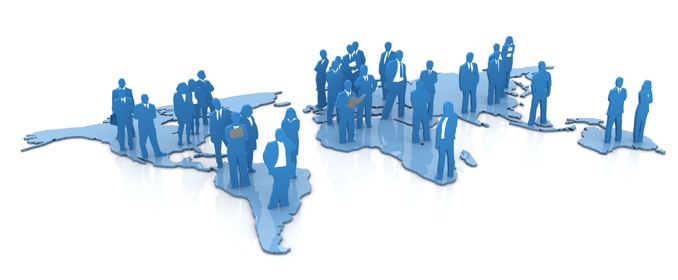